Критические периоды в развитии речевой функции у детей
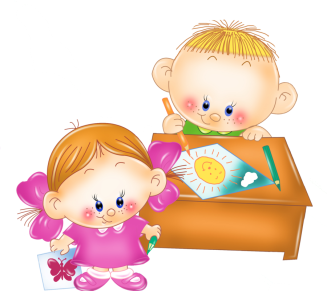 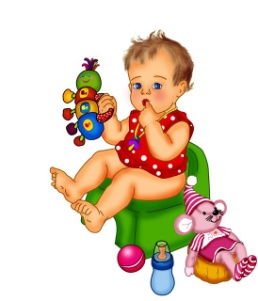 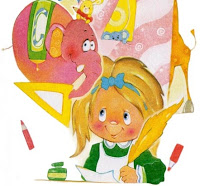